Обыкновенные дроби.Действия с обыкновенными дробями(введение понятия дроби)
Электронное пособие для 5 класса
Разработчик: учитель математики Малышкина Т.Н.
Ребята, с вами будут работать
Совенок Почемучка



               и совенок Всёзнайка
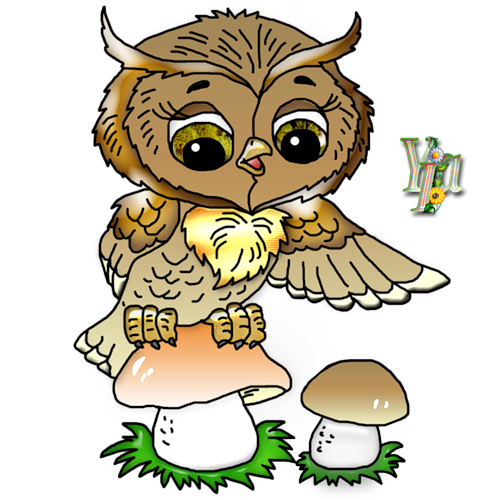 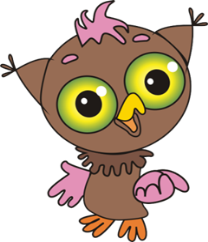 Ребята, помогите мне ответить на вопросы
Как называются числа вида: 1, 2, 3, 4, 5, … ?
            Верно! Натуральные.

А  существуют ли числа отличные от натуральных?
                         Да ребята, существуют еще                 рациональные, иррациональные и др. числа
Объясните зачем нам нужны «другие числа», то есть числа не вида 1, 2, 3, 4, 5, …? (по вашему мнению)
                        Например, температуру зимой мы не можем записать в натуральных числах, да и треть арбуза как записать натуральным числом
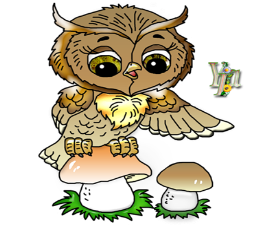 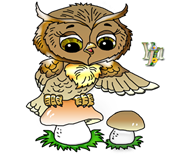 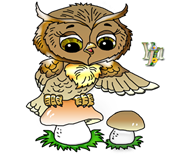 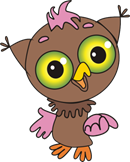 Рациональные,                  иррациональные, я умею считать 1,2,3,4, ... мне хватит. Да и задачи
я умею решать


                          Хорошо, а реши следующие задачи
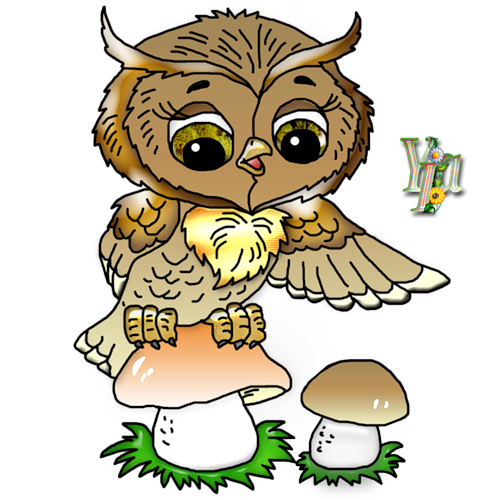 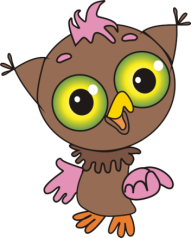 Ребята, помогите решить задачи
1) Разделите 24 яблока шести друзьям!
      Решение: 24:6=4 яблока каждому
2) Разделите одно яблоко шести друзьям!
1:6=?




Проблема: как записать ответ?
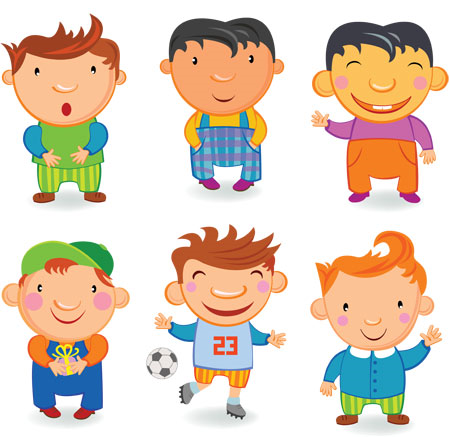 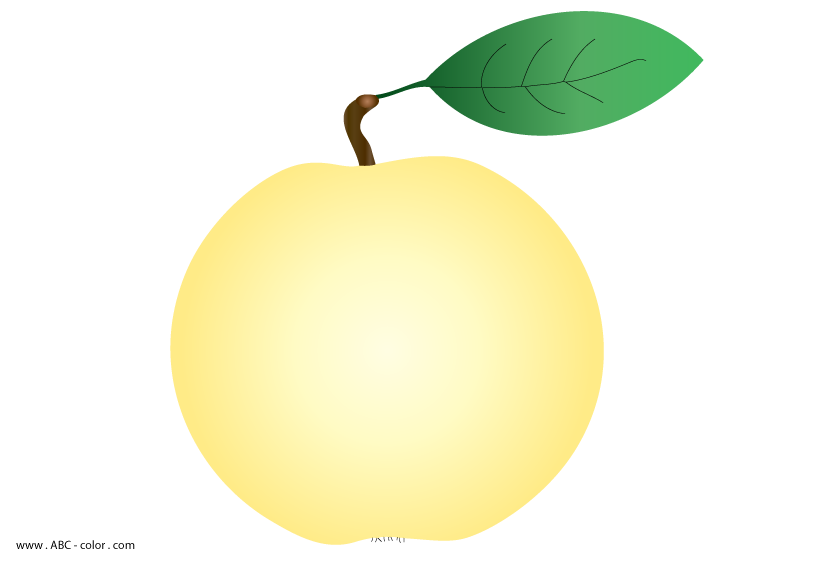 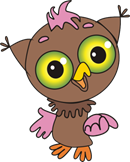 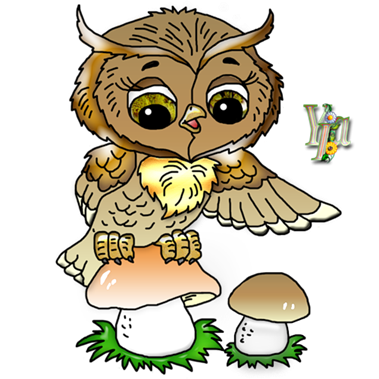 Ага! Недостаточно множества    натуральных чисел!
При выполнении какого арифметического действия в ответе не всегда получается натуральное число?
Верно, при делении
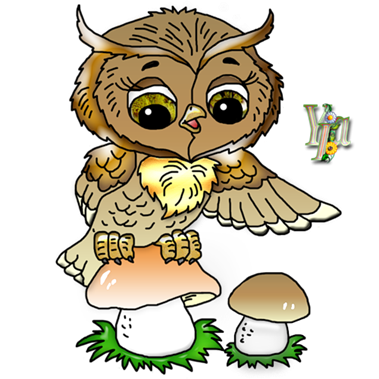 Возвращаемся к проблеме
Попробуйте сами записать ответ к задаче
Молодцы! Вы все заметили, что необходимо в записи использовать и цифру 1 и цифру 6
А теперь обратимся к тексту учебника (с.163-с.164) и посмотрим какие задачи предлагает автор учебника, как он записывает ответ и как называются эти числа
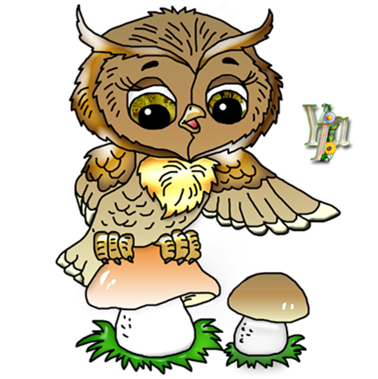 Ребята, проверим как вы поняли текст параграфа
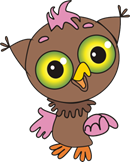 А можно, я сам придумаю задачу и решу ее?Ребята, у вас в классе 23 ученика, из них 5 занимаются в музыкальной школе хорошистов. Какую часть класса составляют дети, посещающие музыкалку?
Ребята, а теперь сами придумайте  задачи, решение которых приводит к появлению в ответе дроби.
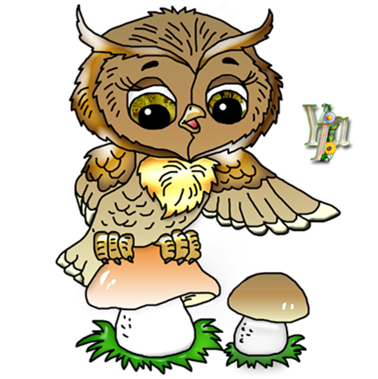